COMPRESS-EUS
Egun on, denoi!! Gaur Compress-Eus tresna erabiliko duzue.
Jarraian zertarako eta nola erabiltzen den ikusiko dugu.
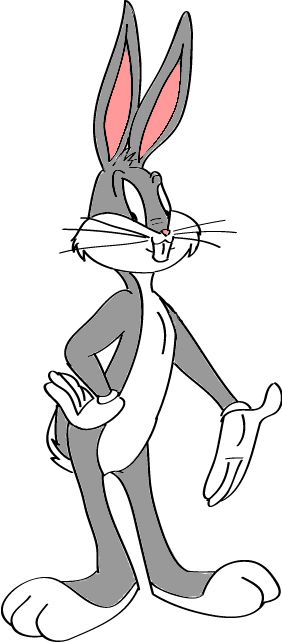 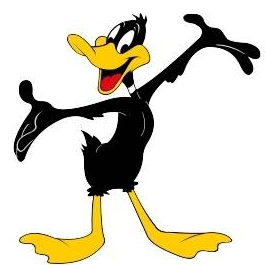 ZER EGINGO DUGU?
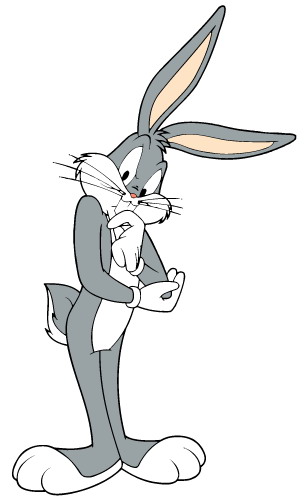 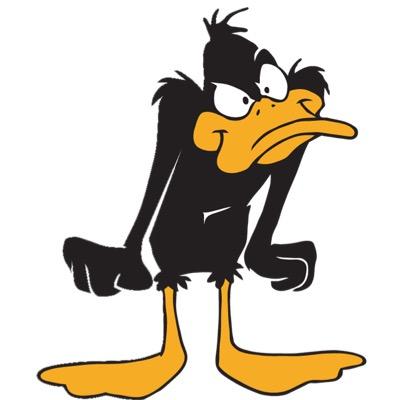 ZER EGINGO DUGU?
Laburpenak
ZER EGINGO DUGU?
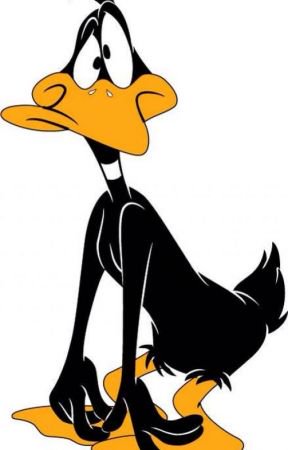 +
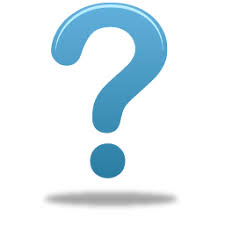 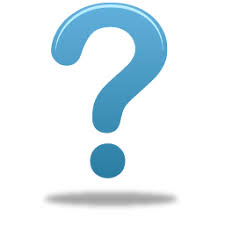 Laburpenak
=
ZER EGINGO DUGU?
+
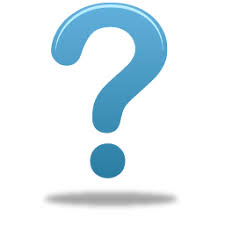 Laburpenak
Testua ulertu
=
Testua ondo irakurri.
Birritan gutxienez irakurtzea gomendatzen da.
Ulertzen ez diren hitzak hiztegian begiratu.
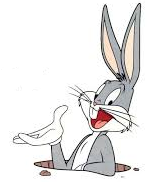 ZER EGINGO DUGU?
+
Laburpenak
Testua ulertu
Ideia garrantzitsuenak aukeratu
=
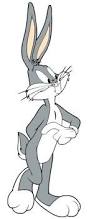 Ideia guztiek ez dute garrantzia bera.
Ideia garrantzitsuenak jarriko ditugu gure laburpenean.
Horretarako ezinbestekoa da ideia guztiak ulertzea.
URRATSAK
Zer egin behar da gaur?
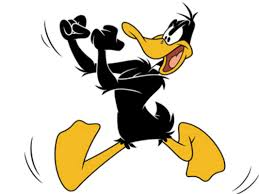 URRATSAK
Zer egin behar da gaur?
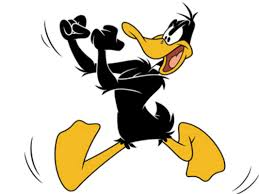 Testua
ulertu
Laburpenak egin
Testua
irakurri
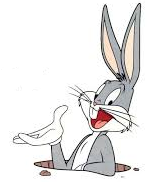 URRATSAK
Testua
irakurri
Testua
ulertu
Laburpenak egin
URRATSAK
Esaldiak aukeratuz
laburtzea
Testua
irakurri
Testua
ulertu
Laburpenak egin
URRATSAK
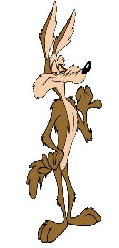 Esaldiak aukeratuz
laburtzea
Testua
irakurri
Testua
ulertu
Laburpenak egin
URRATSAK
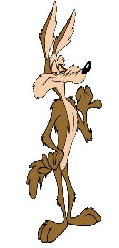 Esaldiak aukeratuz
laburtzea
Testua
irakurri
Testua
ulertu
Laburpenak egin
Testa berridatziz laburtzea
URRATSAK
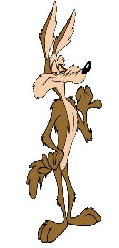 Esaldiak aukeratuz
laburtzea
Testua
irakurri
Testua
ulertu
Laburpenak egin
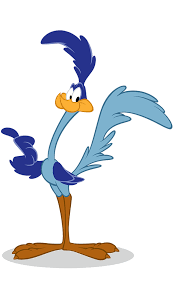 Testa berridatziz laburtzea
URRATSAK
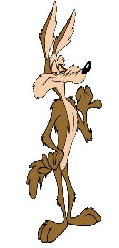 Esaldiak aukeratuz
laburtzea
Testua
irakurri
Testua
ulertu
Laburpenak egin
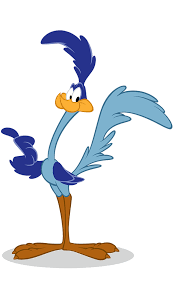 Testa berridatziz laburtzea
Hau da gaur egin beharko duzuna!!!
             Compress-Eus erabili!!!
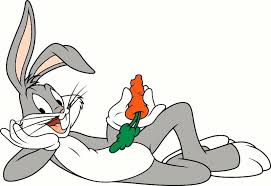 Nola egin laburpenak compress-eus erabilita?
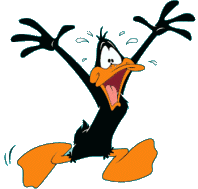 erregistratu
http://ixa2.si.ehu.es/compress-eus
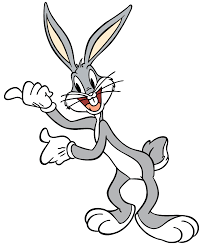 Honako webgune honetara joango gara
erregistratu
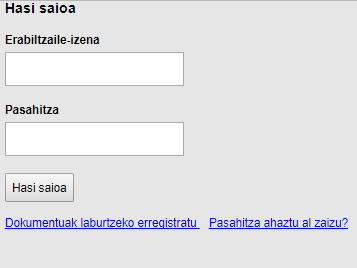 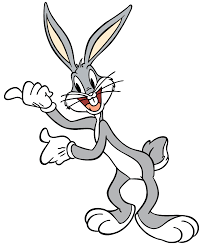 Gezia dagoen tokian klik egin
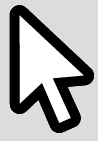 erregistratu
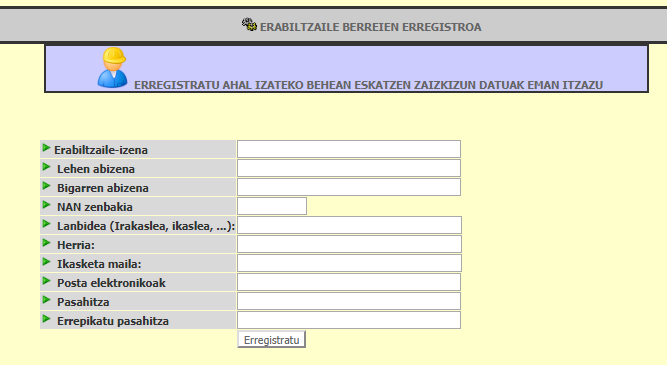 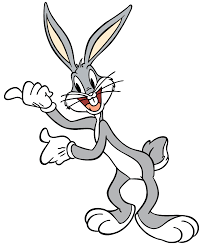 Zure datuak bete.
erregistratu
Hemen duzu bideoa argiago ikusteko nola erregistratu.
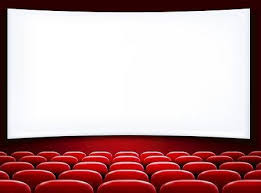 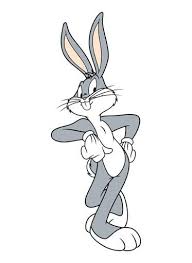 http://ixa2.si.ehu.es/clarink/tresnak/compress-eus/bideoak/erregistratu.mp4
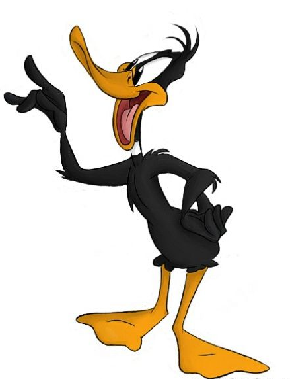 Testua irakurri eta ulertu
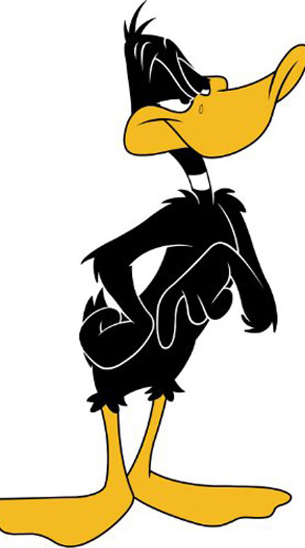 Ematen didaten testua irakurriko dut. 
Behar adina aldiz irakurriko dut.
Ulertzen ez ditudan hitzak hiztegian begiratuko ditut.
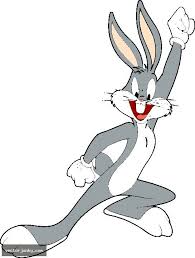 Ederto Lukas!
Begira nola egiten den!!!
Testua irakurri eta ulertu
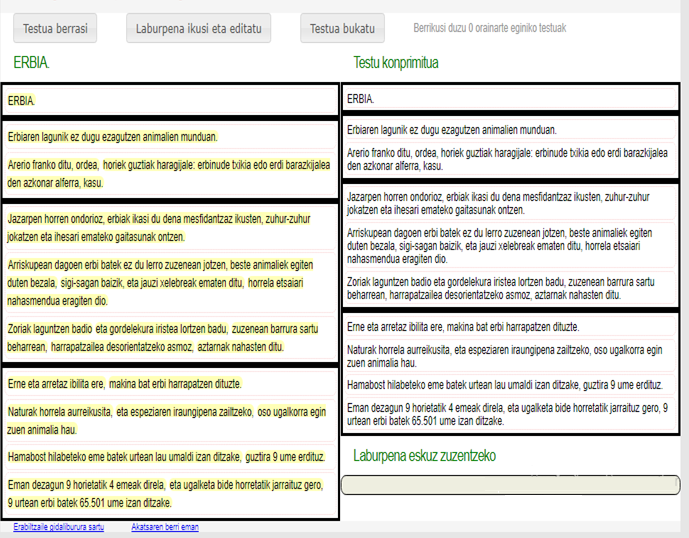 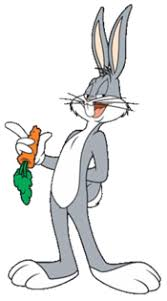 Hau aurkituko duzu.
Testua irakurri eta ulertu
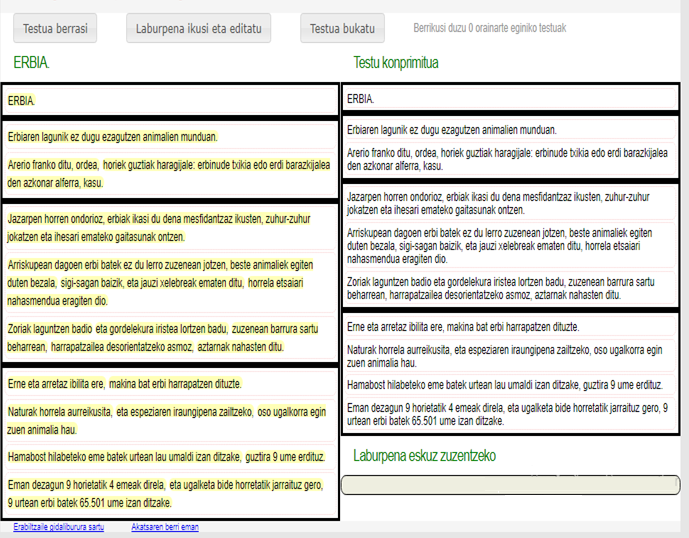 Koadroaren barruko testua irakurri behar da.
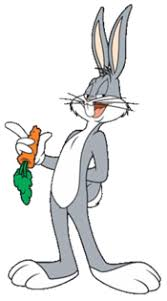 Testua irakurri eta ulertu
Hemen duzu bideoa argiago ikusteko.
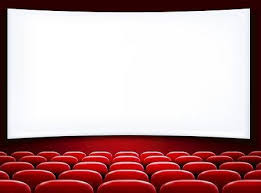 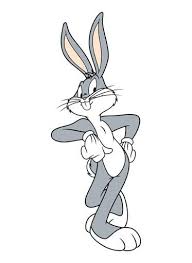 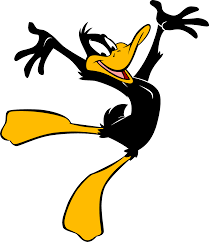 http://ixa2.si.ehu.es/clarink/tresnak/compress-eus/bideoak/testuairakurri.mp4
Laburpenak EGIN
Bi laburpen mota egin behar dituzu:

1-  Esaldiak aukeratuz egindako laburpena  
2-  Testua berridatziz egindako laburpena
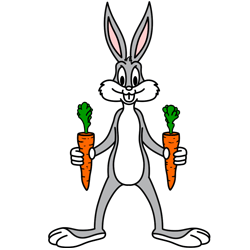 Laburpenak EGIN
Bi laburpen mota egin behar dituzu:

1-  Esaldiak aukeratuz egindako laburpena  
2-  Testua berridatziz egindako laburpena
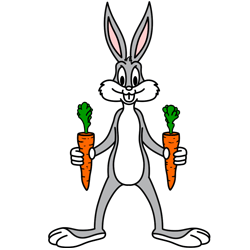 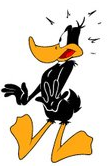 Laburpena egin
Lasai, Lukas. Nire bi lagun arduratuko dira esaldiak aukeratuz  eta testua berridatziz laburpenak nola egin azaltzeaz.
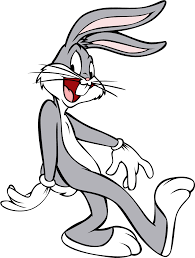 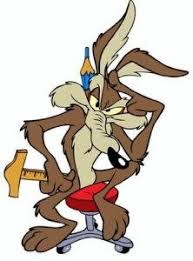 Laburpena egin
Esaldiak aukeratuz laburtzea
Lasai, Lukas. Nire bi lagun arduratuko dira esaldiak aukeratuz  eta testua berridatziz laburpenak nola egin azaltzeaz.
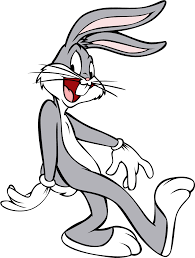 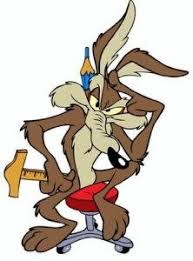 Laburpena egin
Esaldiak aukeratuz laburtzea
Lasai, Lukas. Nire bi lagun arduratuko dira esaldiak aukeratuz  eta testua berridatziz laburpenak nola egin azaltzeaz.
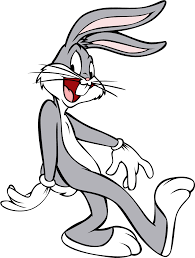 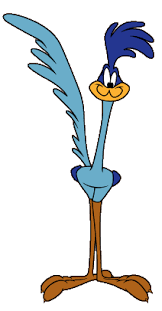 Testua berridatziz laburtzea
Laburpena egin (esaldiak aukeratuz)
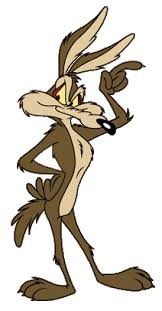 Esaldiak aukeratuz  egingo dugu lehenengo laburpena
Laburpena egin (esaldiak aukeratuz)
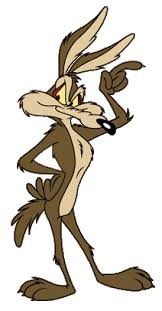 Esaldiak aukeratuz  egingo dugu lehenengo laburpena
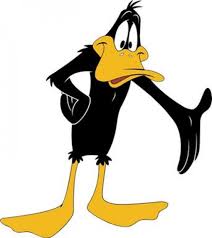 Nola?
Laburpena egin (estrakzioa)
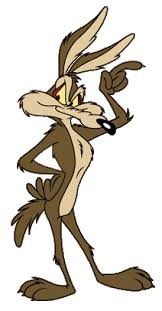 Irakurriko duzun testua zatituta dago.
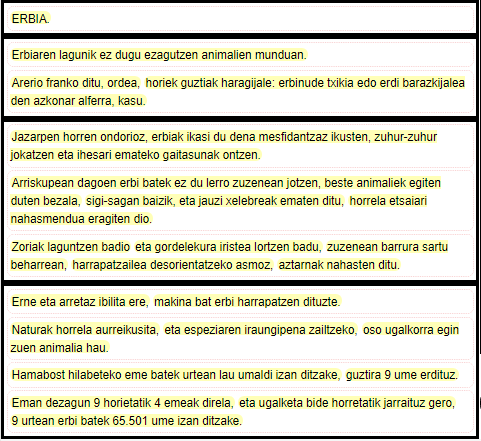 Laburpena egin (esaldiak aukeratuz)
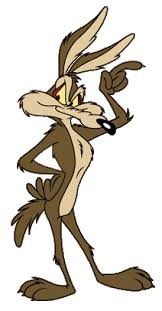 Gure egitekoa da zatirik garrantzitsuenak aukeratzea
Laburpena egin (esaldiak aukeratuz)
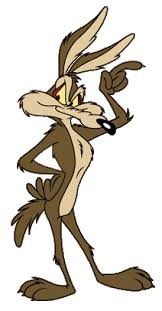 Gure egitekoa da zatirik garrantzitsuenak aukeratzea
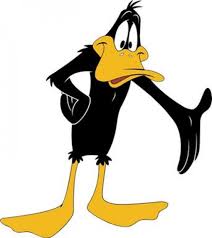 Ados. Baina nola?
Laburpena egin (esaldiak aukeratuz)
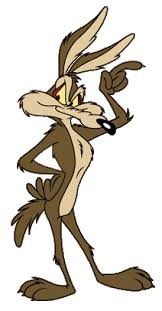 Ezabatu nahi diren zatien gainean klik egingo dugu.
Horretarako pista batzuk emango dizkizut.
Laburpena egin (esaldiak aukeratuz)
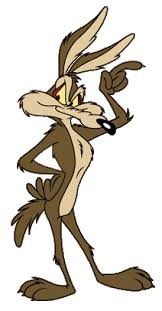 Ezabatu nahi diren zatien gainean klik egingo dugu.
Horretarako pista batzuk emango dizkizuet.
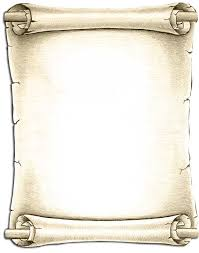 Garrantzitsua dena mantenduko dugu.

Ahalik eta gehien laburtuko dugu.

Parrafo bakoitzean zati bat mantentzea komeni da.
Laburpena egin (esaldiak aukeratuz)
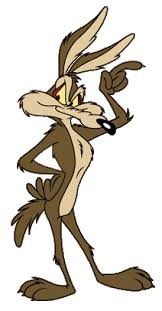 Hemen duzue nik egindako laburpenaren adibidea.
Laburpena egin (esaldiak aukeratuz)
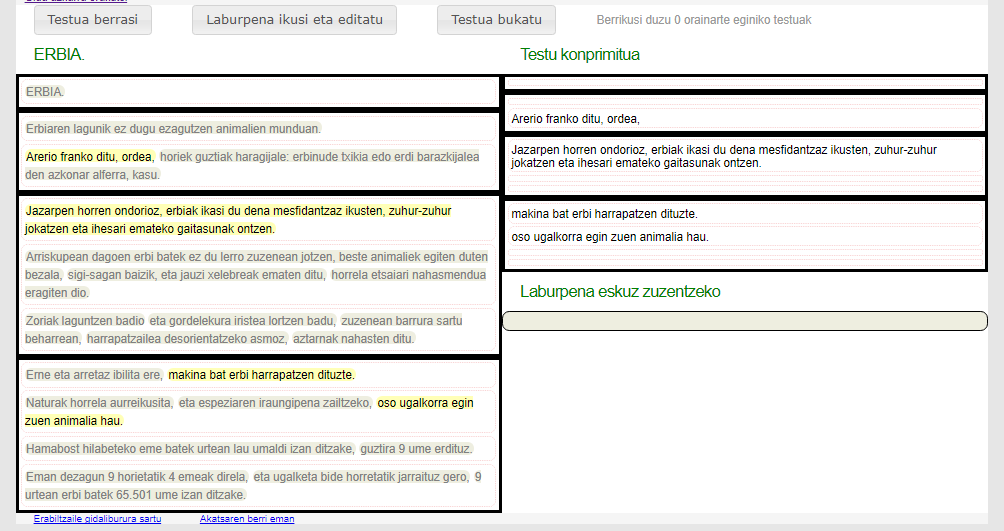 Laburpena egin(esaldiak aukeratuz)
Ezkerreko testuan ezabatu nahi ditugun testu zatien gainean klik egingo dugu.
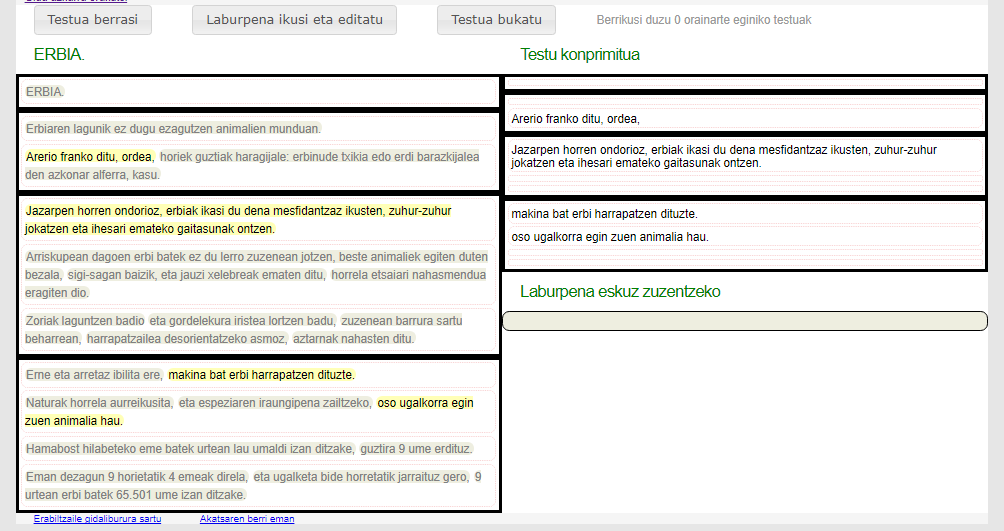 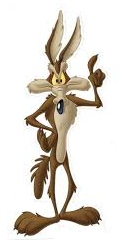 Laburpena egin (esaldiak aukeratuz)
Eskumako testuan ezabatu ez ditugun testu zatiak agertuko zaizkigu, ideia garrantzitsuenak.
Hori da esaldiak aukeratuz egindako gure laburpena.
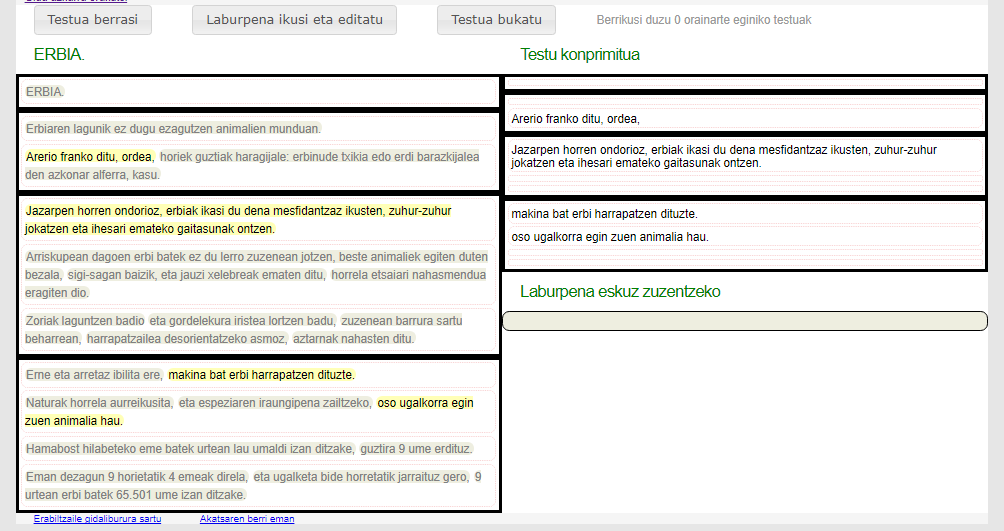 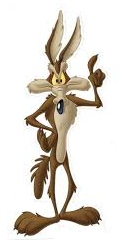 Laburpena egin (esaldiak aukeratuz)
Egindako laburpenarekin ez baldin bazaude gustura berriro has zaitezke. Horretarako “Testua berrasi” botoia klikatu.
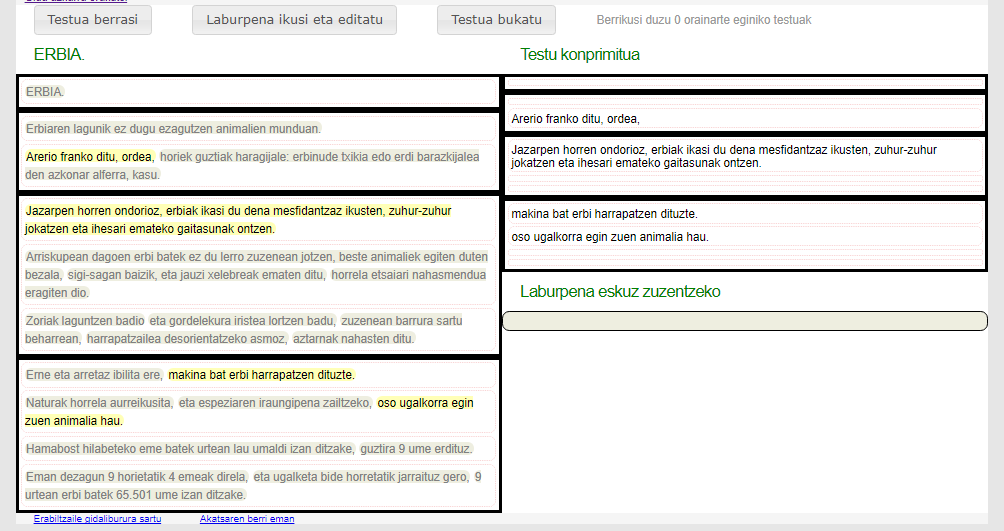 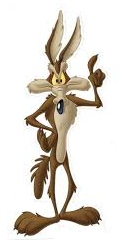 Laburpena egin (esaldiak aukeratuz)
Egindako laburpena ondo dagoela uste duzunean, “laburpena ikusi eta editatu” botoia klikatu.
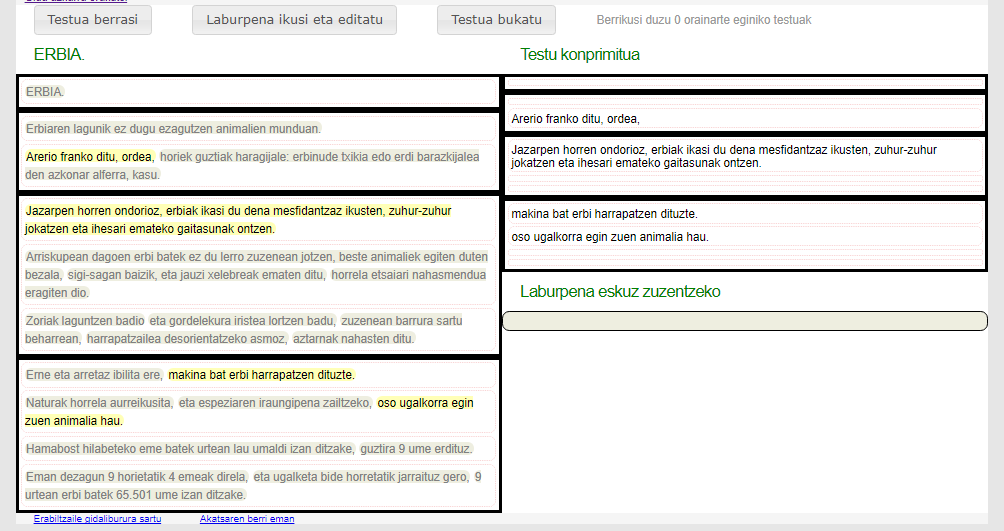 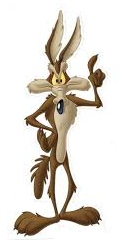 Laburpema egin (esaldiak aukeratuz)
Hemen duzu bideoa argiago ikusteko nola egin laburpenak esaldiak aukeratuz
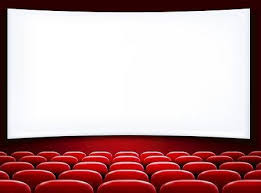 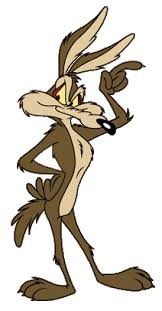 http://ixa2.si.ehu.es/clarink/tresnak/compress-eus/bideoak/konpresioa.mp4
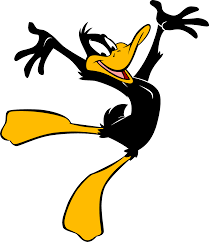 Laburpena egin (esaldiak aukeratuz)
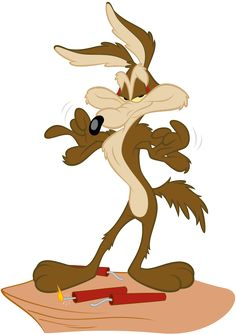 Ulertu duzu, ezta?
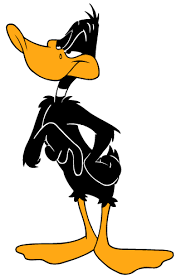 Laburpena egin (esaldiak aukeratuz)
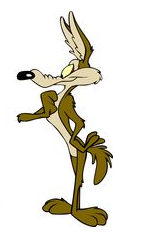 Bai, ulertu dut nola egin. Baina, esaldiak aukeratuz egindako laburpenean akats asko ikusten ditut. Ez dago ondo idatzita.
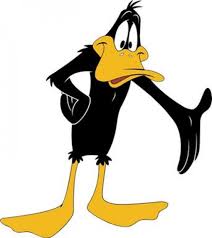 Laburpena egin (esaldiak aukeratuz)
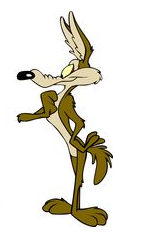 Bai, ulertu dut nola egin. Baina, esaldiak aukeratuz egindako laburpenean akats asko ikusten ditut. Ez dago ondo idatzita.
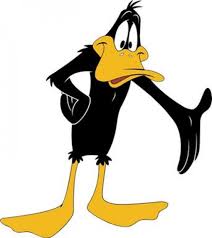 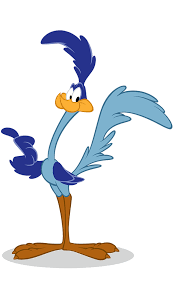 Lasai, akats horiek orain zuzenduko ditugu. 
Testua berridatziz egindako laburpenean.
Laburpena egin (testua berridatziz)
Bukatu dugu esaldiak aukeratzeaz. Orain, testua berridatziz egingo dugu laburpena. Esaldiak aukeratuz egindako laburpenak dituen akatsak zuzenduko ditugu. Guk nahi ditugun aldaketa guztiak egingo ditugu, horretarako gure hitzak erabilita.
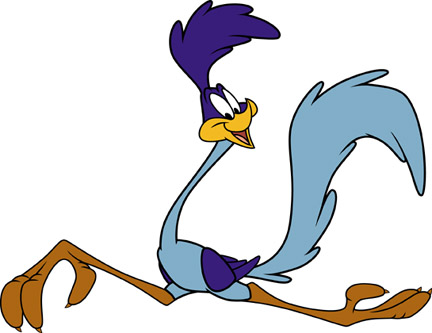 Laburpena egin (testua berridatziz)
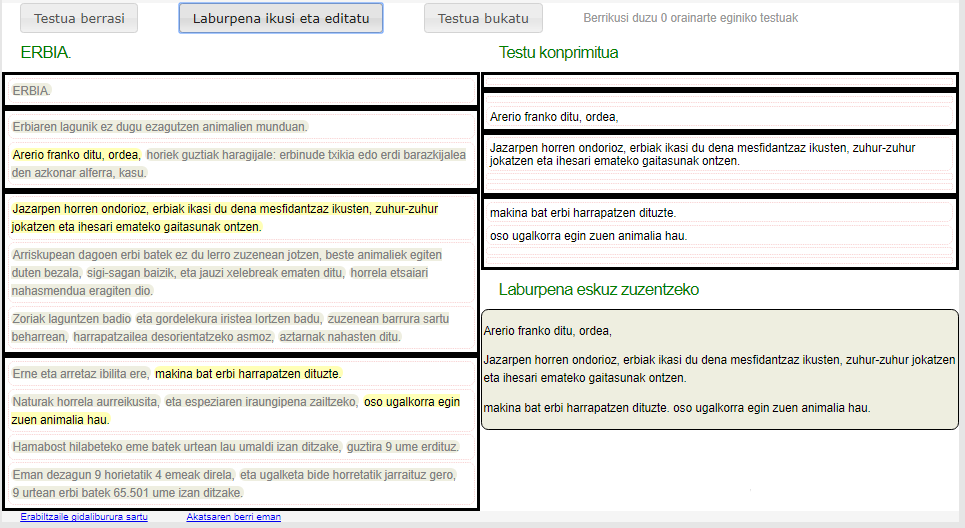 Hemen egingo ditugu zuzenketak.
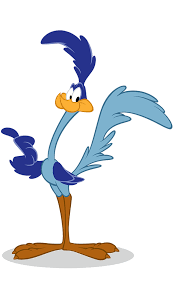 Laburpena egin (testua berridatziz)
Eta, zer zuzendu behar da?
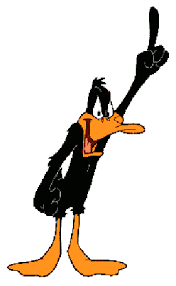 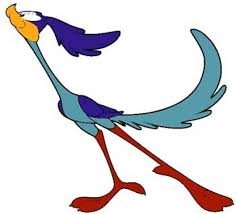 Laburpena egin (testua berridatziz)
Behean dituzu zuzendu beharreko akats motak.
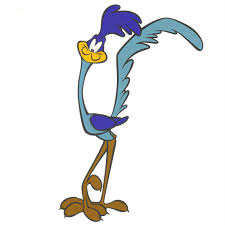 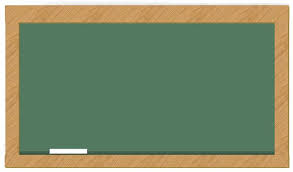 Akats gramatikalak zuzendu.

Esaldien arteko  lotura.

Parrafoen arteko lotura.

Puntuazio markak.
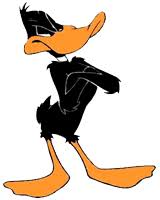 Laburpena egin (testua berridatziz)
Nik egindako adibidea erakutsiko dizuet orain.
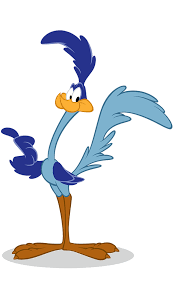 Akats gramatikalak zuzendu.

Esaldien arteko  lotura.

Parrafoen arteko lotura.

Puntuazio markak.
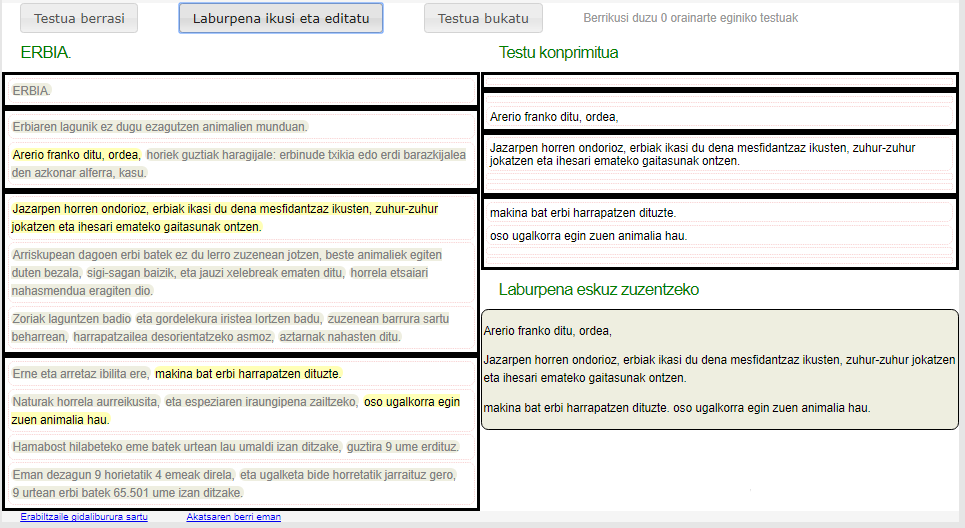 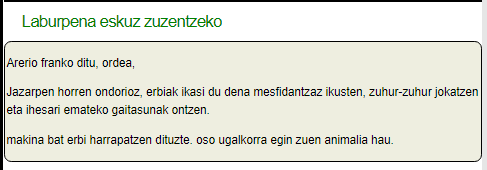 Laburpena egin (testua berridatziz)
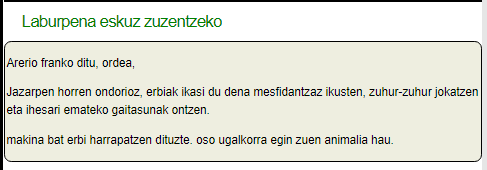 Nik egin ditudan aldaketak ikusiko ditugu parrafoz parrafo
Akats gramatikalak zuzendu.

Esaldien arteko  lotura.

Parrafoen arteko lotura.

Puntuazio markak.
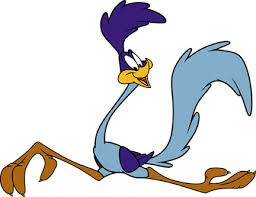 Laburpena egin (testua berridatziz)
Ezkerrean, aukeratutako esaldiak ditugu. Eskuman, nik testua berridaztean 1.parrafoan egindako aldaketak.
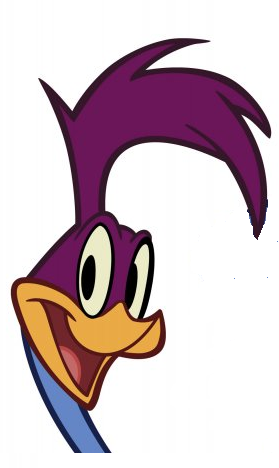 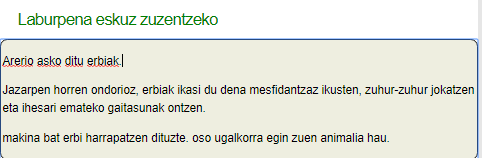 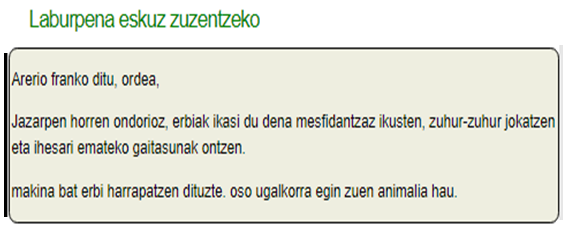 Akats gramatikalak zuzendu.

Esaldien arteko  lotura.

Parrafoen arteko lotura.

Puntuazio markak.
Paragrafoko aldaketak:
	- Zehaztu behar dugu nork dituen arerio franko, kasu honetan erbiak. 
	- Ordea lokailua kendu behar dugu, ez dagoelako beste esaldirik berarekin lotzeko. 
	- Puntuazio marka egokiak jarri. Komak kendu ditugu eta amaieran puntua jarri.
	- Gure hitzak erabili nahi ditugu, horregatik “franko” erabili beharrean bere sinonimoa den “asko” erabili dugu .
Laburpena egin (testua berridatziz)
Ezkerrean, aukeratutako esaldiak ditugu. Eskuman, nik testua berridaztean 1.parrafoan egindako aldaketak.
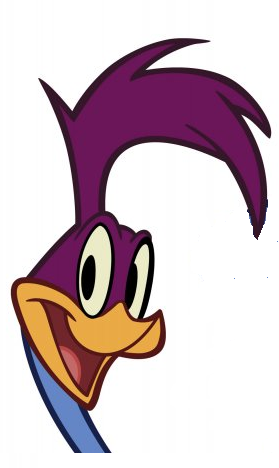 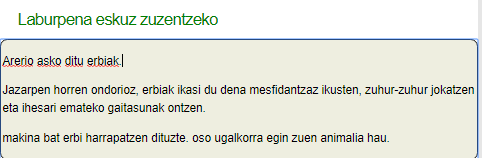 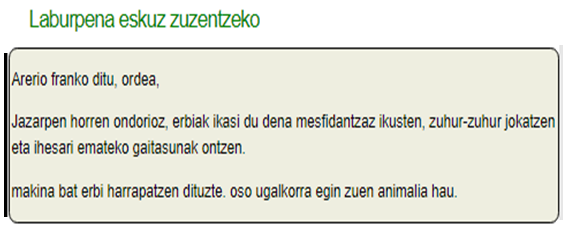 Akats gramatikalak zuzendu.

Esaldien arteko  lotura.

Parrafoen arteko lotura.

Puntuazio markak.
Paragrafoko aldaketak:
	- Zehaztu behar dugu nork dituen arerio franko, kasu honetan erbiak. 
	- Ordea lokailua kendu behar dugu, ez dagoelako beste esaldirik berarekin lotzeko. 
	- Puntuazio marka egokiak jarri. Komak kendu ditugu eta amaieran puntua jarri.
	- Gure hitzak erabili nahi ditugu, horregatik “franko” erabili beharrean bere sinonimoa den “asko” erabili dugu .
Laburpena egin (testua berridatziz)
Testua berridatziz egindako laburpeneko 2. parrafoan egindako aldaketak daude eskumako laukian.
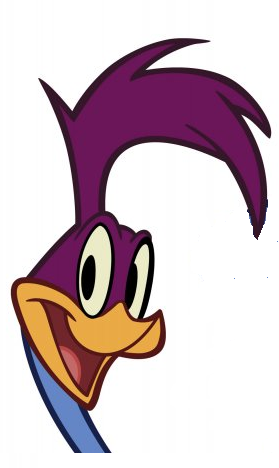 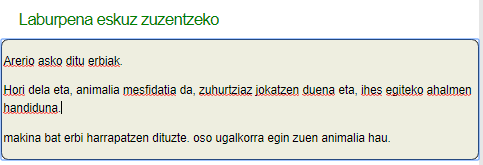 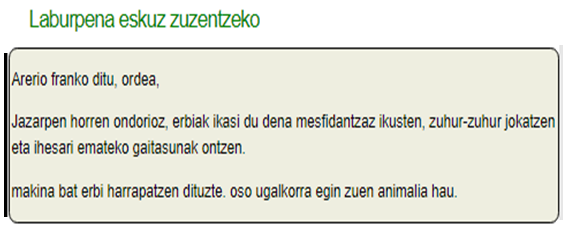 Akats gramatikalak zuzendu.

Esaldien arteko  lotura.

Parrafoen arteko lotura.

Puntuazio markak.
2. Paragrafoko aldaketak:
	- Bigarren paragrafoa ondo dago, ez dago zertan aldaketarik egin. Egin dugun gauza bakarra izan da gure hitzak erabiltzea, ideia berberak mantenduz.
Laburpena egin (testua berridatziz)
Testua berridatziz egindako laburpeneko 2. parrafoan egindako aldaketak daude eskumako laukian.
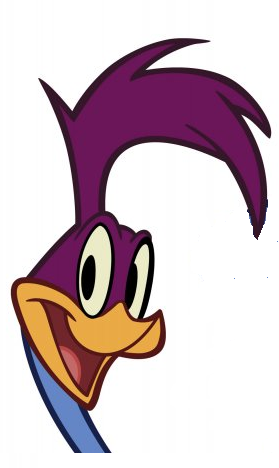 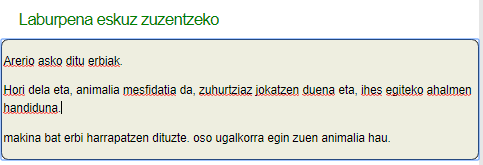 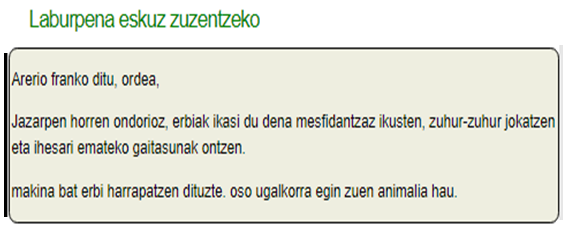 Akats gramatikalak zuzendu.

Esaldien arteko  lotura.

Parrafoen arteko lotura.

Puntuazio markak.
2. Paragrafoko aldaketak:
	- Bigarren paragrafoa ondo dago, ez dago zertan aldaketarik egin. Egin dugun gauza bakarra izan da gure hitzak erabiltzea, ideia berberak mantenduz.
Laburpena egin (testua berridatiz)
3. parrafoan egindako aldaketak ageri dira eskumako laukitxoan.
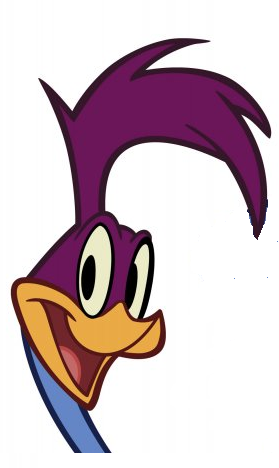 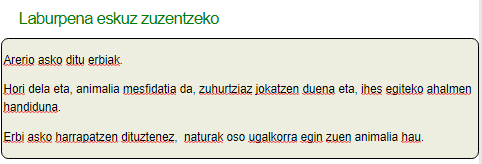 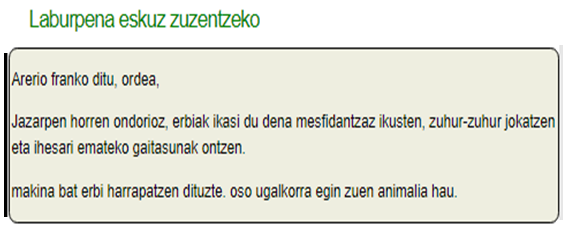 Akats gramatikalak zuzendu.

Esaldien arteko  lotura.

Parrafoen arteko lotura.

Puntuazio markak.
3 . Paragrafoko aldaketak:
	- Zehaztu behar dugu nork edo zerk egin zuen ugalkor “erbia”, kasu honetan “naturak”.
	- Bi esaldiak lotu ditugu. Lehena bigarrenaren zergatia dela adierazi dugu “dituztenez” jarrita.
	- Puntuazio marka egokia jarri dugu. 
	- Gure hitzak erabili ditugu, “makina bat erbi” jarri beharrean “ erbi asko”  idatzi dugu.
Laburpena egin (testua berridatziz)
3. parrafoan egindako aldaketak ageri dira eskumako laukitxoan.
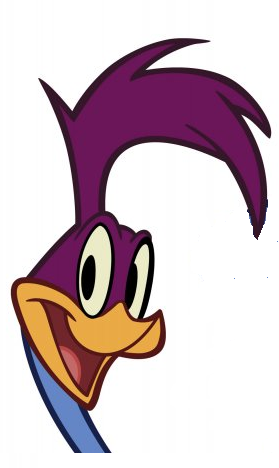 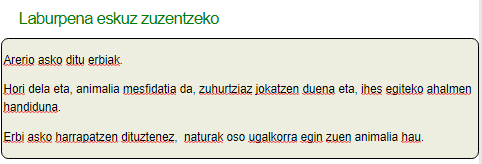 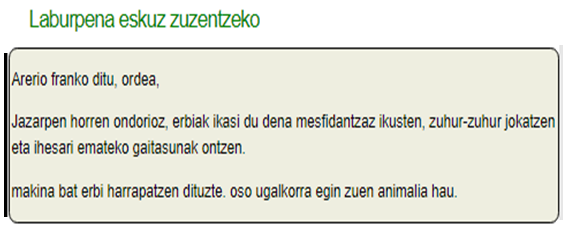 Akats gramatikalak zuzendu.

Esaldien arteko  lotura.

Parrafoen arteko lotura.

Puntuazio markak.
3 . Paragrafoko aldaketak:
	- Zehaztu behar dugu nork edo zerk egin zuen ugalkor “erbia”, kasu honetan “naturak”.
	- Bi esaldiak lotu ditugu. Lehena bigarrenaren zergatia dela adierazi dugu “dituztenez” jarrita.
	- Puntuazio marka egokia jarri dugu. 
	- Gure hitzak erabili ditugu, “makina bat erbi” jarri beharrean “ erbi asko”  idatzi dugu.
Laburpena egin (testua berridatziz)
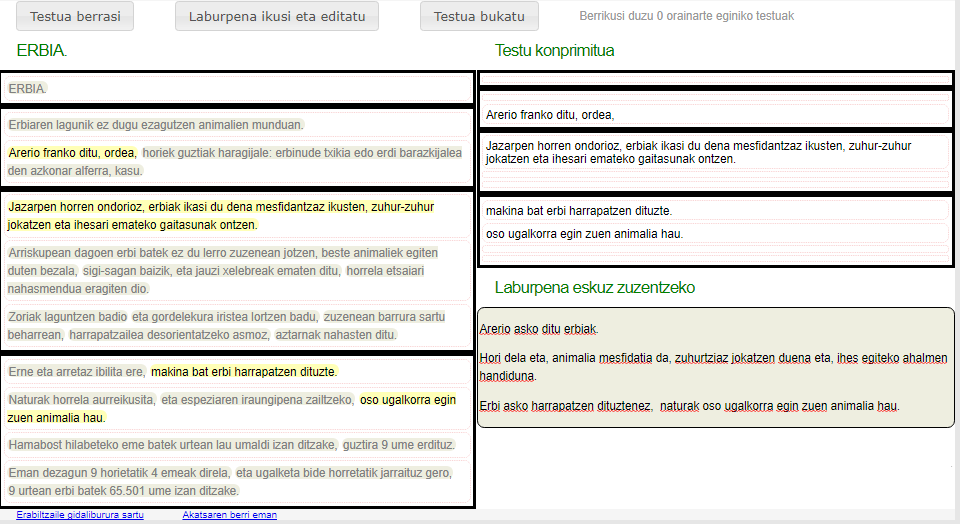 Laburpena ondo bukatu dugula uste dugunean, “Testua bukatu” botoiari klik egin.
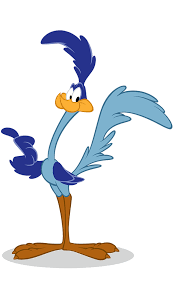 Akats gramatikalak zuzendu.

Esaldien arteko  lotura.

Parrafoen arteko lotura.

Puntuazio markak.
Laburpema egin (testua berridatziz)
Hemen duzu bideoa argiago ikusteko nola egin laburpenak testua berridatziz.
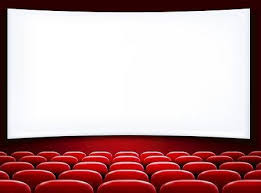 http://ixa2.si.ehu.es/clarink/tresnak/compress-eus/bideoak/abstrakzioa.mp4
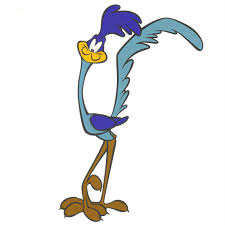 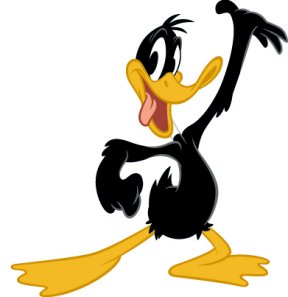 Ulertu al duzu gaur egin beharrekoa, Lukas?
Bai, bai!! Testu bat emango digute eta guk bi laburpen mota egingo ditugu. Lehenengo esaldiak aukeratuz eta gero testua berridatziz.
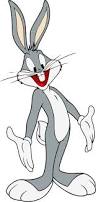 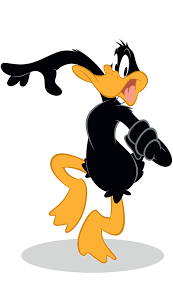 Hori da!!! Esaldiak aukeratzean ideia garrantzitsuenak aukeratuko ditugu. Eta testua berridaztean zuzenketak egingo ditugu akatsik gabeko laburpena egiteko.
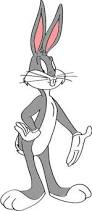 Badakiiiit!!! Esan dizut ulertu dudala!!
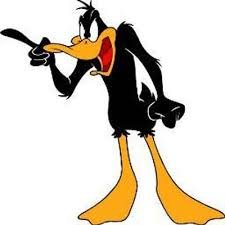 Tira, lagunok. Orain zuen txanda da.
Baietz laburpen ederrak egin!!!
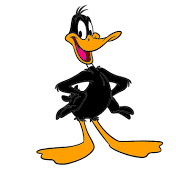 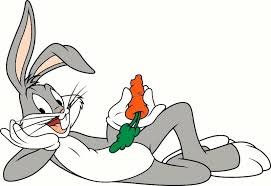